Solution to Laplace equation in 1D
V
Mean value theorem in 1D
V(x-a)
V(x)
V(x+a)
x
x-a
x+a
x
Mean value theorem in 2D
V
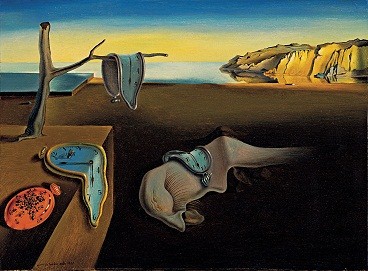 y
R
x
q
r
z

R
Equipotentials
y
x
Mean value theorem in 3D
q
r
z

R
y
x
q1
q2
r
z

R
y
q3
x
Mean value theorem
Let there be two possible potentials which are solutions to Laplace’s equation
Same boundary conditions
V1
V2
V3 = V1 - V2
Let there be two possible solutions:
Q3
Charge density
Q2
Q1
E = 0 inside the metallic regions
Q3
Q2
Q1
E = 0 inside the metallic regions
Q3
Q2
Q1
Let
Q3
Q2
Q1
The corresponding potentials
are constants at the surfaces of the conductors.
Q3
Q2
Q1